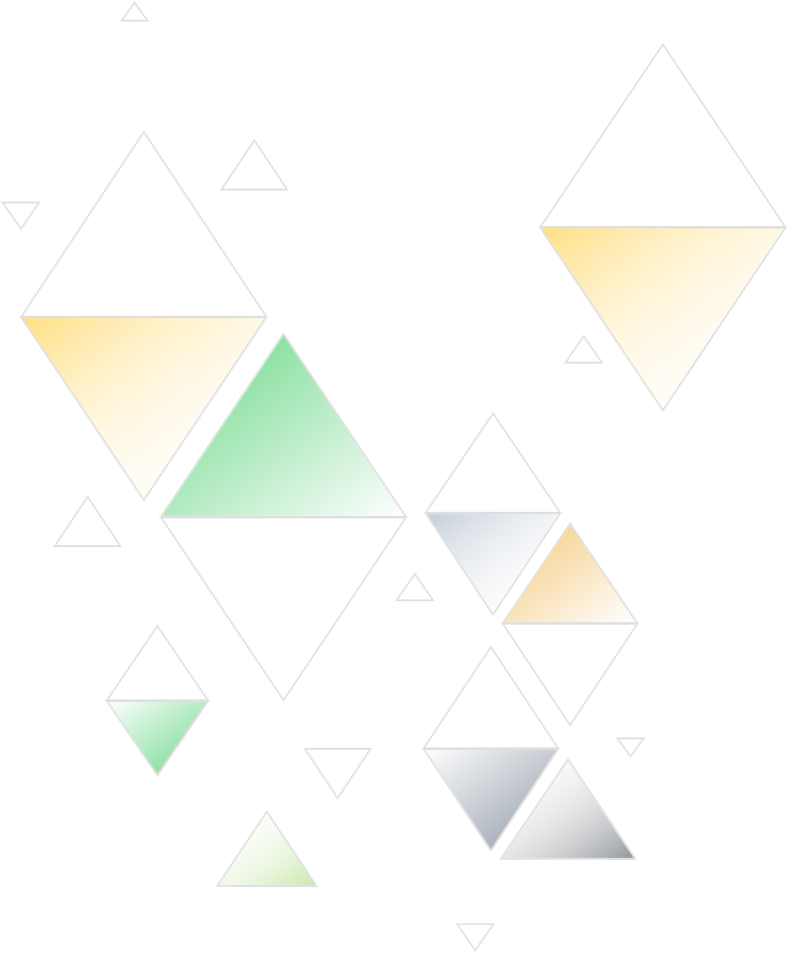 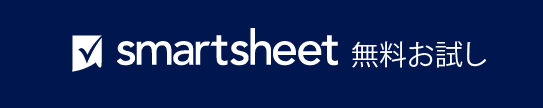 リスク ヒート マップ テンプレート (PowerPoint 形式)
リスク ヒート マップ プレゼンテーション
リスク 1
リスク 2
リスク 3
リスク 4
リスク 6
リスク 5
リスク 7
リスク 8
可能性
低優先度のリスク
中優先度のリスク
高優先度のリスク
重大なリスク
影響
軽減戦略
プロジェクト レポート
リスク ヒート マップ